PHY 711 Classical Mechanics and Mathematical Methods
10-10:50 AM  MWF  Olin 103

Plan for Lecture 35

Physics of elastic continua – 
Chap. 13 in F & W
Stress and strain
Waves in elastic media
11/19/2015
PHY 711  Fall 2015 -- Lecture 35
1
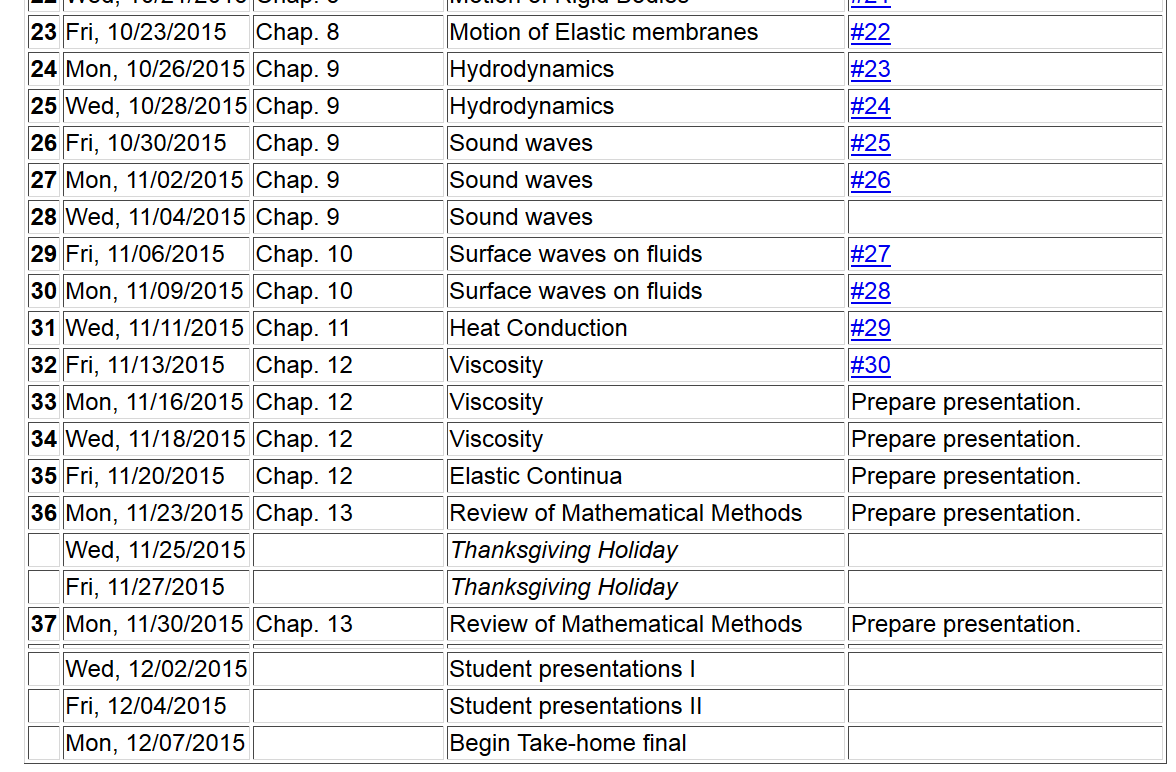 11/19/2015
11/22/2013
PHY 711  Fall 2015 -- Lecture 35
PHY 711  Fall 2013 -- Lecture 34
2
2
Brief introduction to elastic continua
r1’
r1
deformation
reference
11/19/2015
PHY 711  Fall 2015 -- Lecture 35
3
Brief introduction to elastic continua
rotation of material
elastic strain tensor
11/19/2015
PHY 711  Fall 2015 -- Lecture 35
4
Brief introduction to elastic continua
r1’
r1
reference
deformation
12/01/2014
PHY 711  Fall 2014 -- Lecture 39
5
Deformation
b
b’
a’
a
11/19/2015
PHY 711  Fall 2015 -- Lecture 35
6
Brief introduction to elastic continua
X
12/01/2014
PHY 711  Fall 2014 -- Lecture 39
7
Stress tensor
12/01/2014
PHY 711  Fall 2014 -- Lecture 39
8
Stress tensor -- continued
11/19/2015
PHY 711  Fall 2015 -- Lecture 35
9
12/01/2014
PHY 711  Fall 2014 -- Lecture 39
10
11/19/2015
PHY 711  Fall 2015 -- Lecture 35
11
11/19/2015
PHY 711  Fall 2015 -- Lecture 35
12
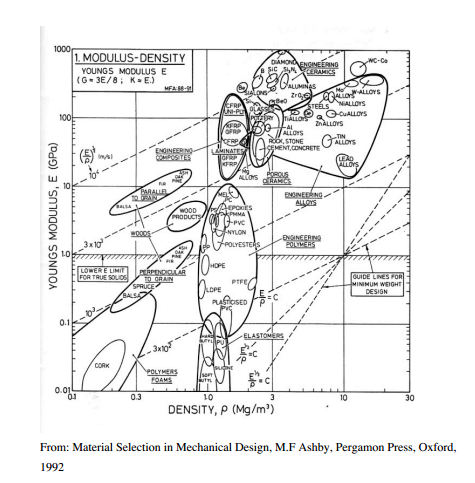 11/19/2015
PHY 711  Fall 2015 -- Lecture 35
13
Dynamical equations of elastic continuum
12/01/2014
PHY 711  Fall 2014 -- Lecture 39
14
from: https://pangea.stanford.edu/courses/gp262/Notes/5.Elasticity.pdf
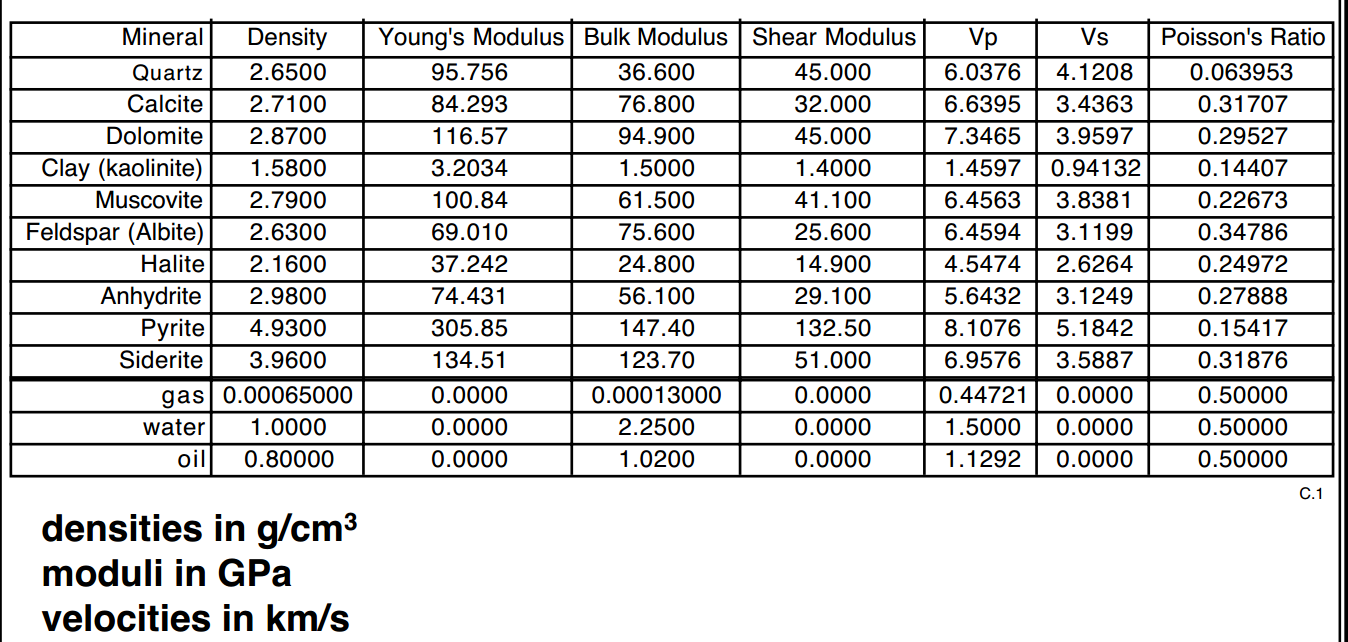 11/19/2015
PHY 711  Fall 2015 -- Lecture 35
15